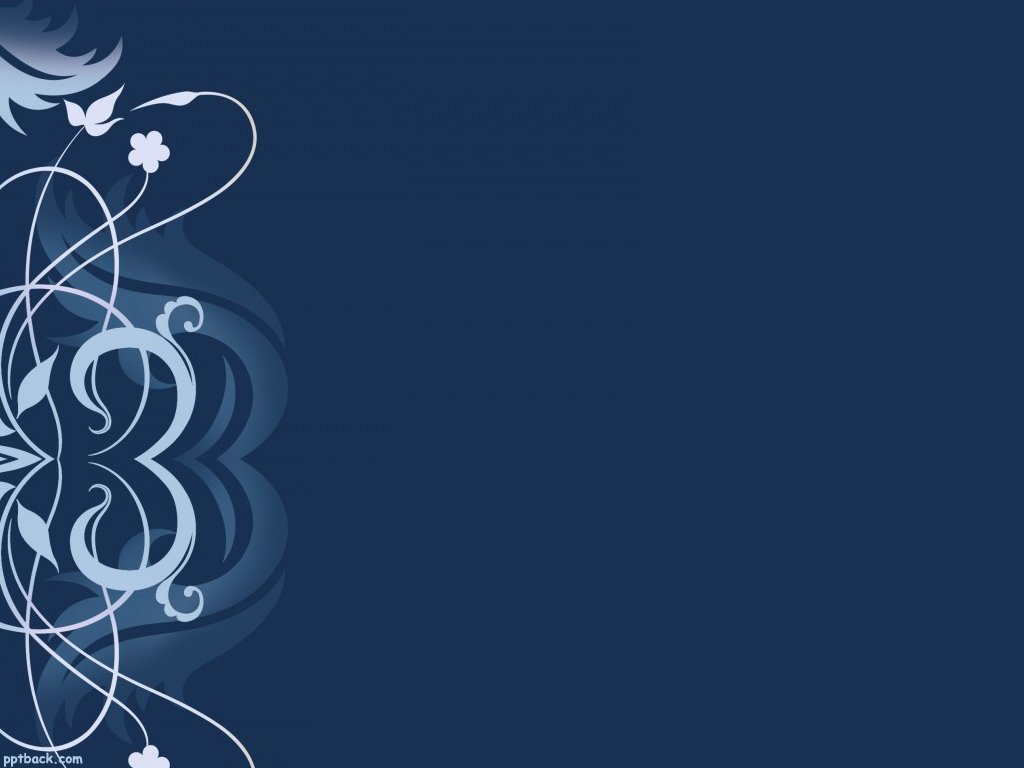 If God is for UsWho Can be Against Us?
Romans 8:31
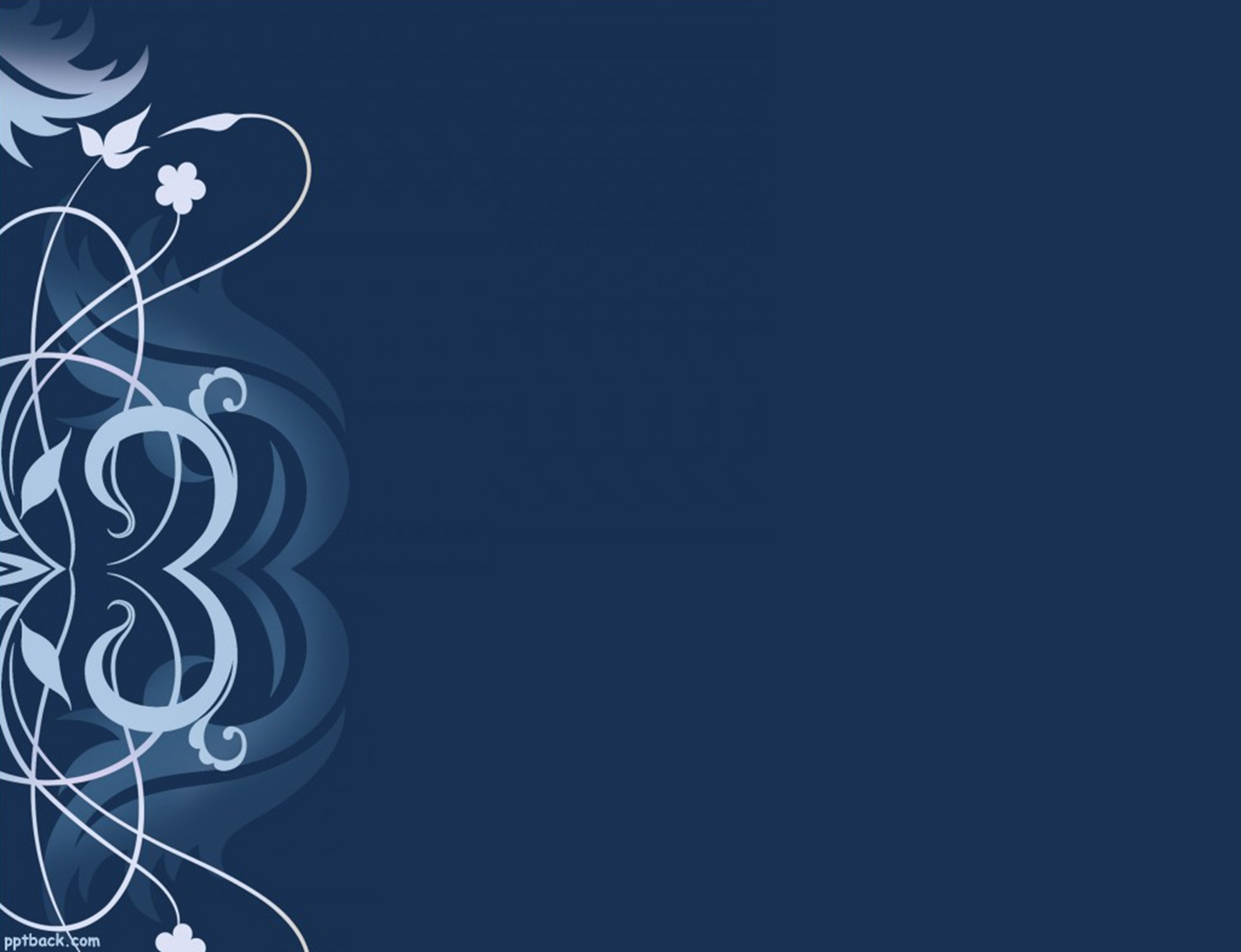 God Is On Our Side
Genesis 1 our creator 
Exodus 3-14 the great I AM (of plagues of Egypt)
Joshua 6 Jericho 
1 Samuel 17 David and Goliath 
Romans 8:32 He who did not spare His own Son
Ephesians 6:10-20 armor of God 
Philippians 4:13 Lord’s strength 
2 Corinthians 5:10 He is judge
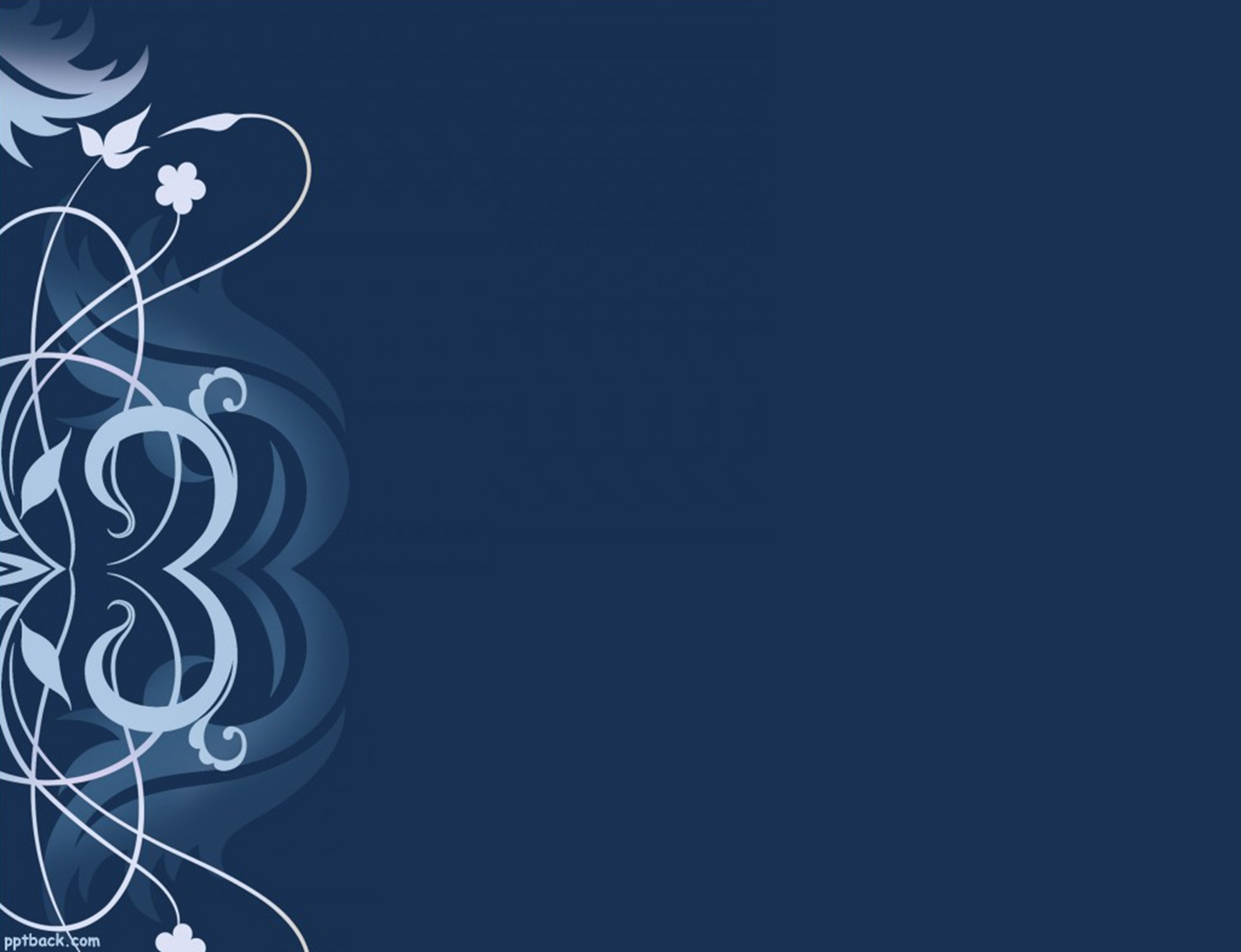 Who Can Be Against Us
Romans 8:33,35,38-39 who shall bring charge against God’s elect 
Matthew 25:41 everlasting fire prepared for the devil and his angels 
Family, Government, World 
James 1:14-15 our desires 
Matthew 16:26 what are you willing to give in exchange for your soul